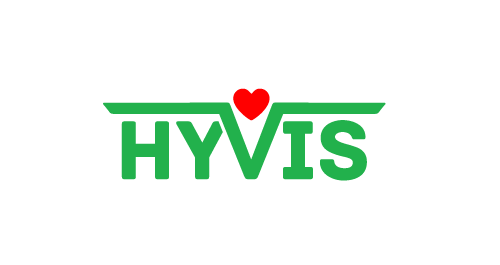 Pääsin alkuun
- löysin tien
Porin Mielenterveysyhdistys Hyvis ry:n
Kävijäkysely joulukuu 2019 (1/2020)
Tiivistelmä
Ystäviä koki saaneensa 78%:lla
Yksinäisyyden tunne lievittynyt 83%:lla
Julkisten palveluiden käyttö on vähentynyt 48,65%:lla.
Hyviksen merkitys on suuri 54,05 %:lle ja 35,14%:lle.
Toiveikkuus elämän suhteen on lisääntynyt 72%:lla vastaajista.

Tärkeimmiksi toiminnoiksi nousivat: vertaistuki, lounas, tapahtumat, retket ja erilaiset luennot.
Vastauksia 37 kpl (nainen 14, mies 21, kaksi ei kertonut sukupuoltaan)
Vastaajien ikä
Mistä sait tietää Hyviksestä?
Käyntitiheys
Tärkeimpiä toimintoja kävijöiden mielestä ovat:
Arvioi onko psykiatristen palvelujesi käyttö muuttunut Hyviksellä käyntiesi myötä
Millainen merkitys Hyvän mielen talolla on elämäsi?
Muutamia tärkeitä huomioita
Jäsenten arvotus eri toimintoja kohtaan
Muutamia avoimia vastauksia
Mitä toivot Hyvikseltä tulevaisuudessa?
Mitä Hyvis on tuonut elämääni
Jatkoa
Kiitos!